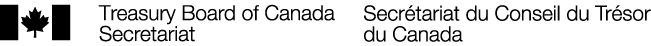 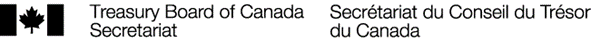 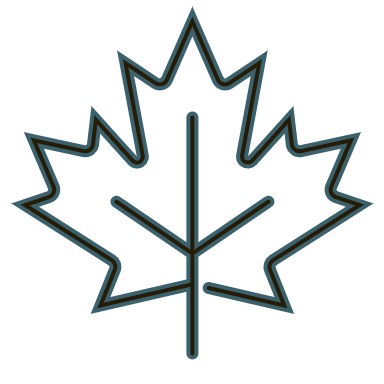 Langues officielles  
Appui aux institutions fédéralesPrésentation aux champions des langues officielles 1 décembre 2021
Carsten QuellDirecteur exécutif, Centre d’excellence en langues officielles
1
Que fait le Centre d’excellence en langues officielles du SCT ?
Responsable de la direction générale et de la coordination des politiques et des programmes pour la mise en œuvre des parties IV, V et VI de la Loi sur les langues officielles (LLO).
Appuie
Reddition de compte
Élabore
Surveille
Dépose au Parlement un rapport annuel sur l'état des programmes relatifs aux LO dans les institutions assujetties à la LLO (parties IV, V et VI)
Rapport annuel sur les langues officielles
Élabore des règlements, des politiques et des directives en matière de langues officielles

Politique sur les LO
Directive sur les LO pour la gestion des personnes
Directive sur les LO pour les communications et services
Règlement sur les LO
Directive sur l’application du Règlement sur les LO
Normes de qualification
Surveille la prestation des programmes de langues officielles au sein des institutions fédérales

Bilan annuel sur les langues officielles
Appuie les institutions fédérales dans la mise en œuvre du programme des langues officielles

Activités de mobilisation
Communication
Interprétation de politique
2
Appui aux institutions : comment les champions peuvent collaborer  ?
Maintenir un dialogue ouvert entre votre PRLO, l’unité des LO et vous-même
Donner l’exemple !
Informer la haute direction des développements et des enjeux liés aux LO
3
Outils et ressources
4
Questions ?
OLCEInformationCELO@tbs-sct.gc.ca
5